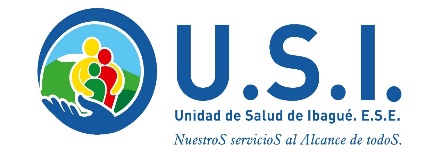 INFORME DE SATISFCCION  I SEMESTRE AÑO 2023
Objetivo: Conocer la percepción de la calidad en la prestación de los servicios que tienen nuestros usuarios externos en todo el proceso de atención y por los servicios ofrecidos.
CONSOLIDADO I SEMESTRE 2023
En este apartado se da a conocer los resultados de las encuestas de satisfacción que se llevaron a cabo en el I semestre  a los usuarios externos de la Unidad de Salud De Ibagué USI ESE.
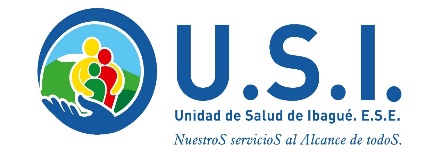 INDICADORES 
Porcentaje de satisfacción global de los usuarios.
CONSOLIDADO I SEMESTRE DE SATISFACCIÓN GLOBAL PORCENTUAL
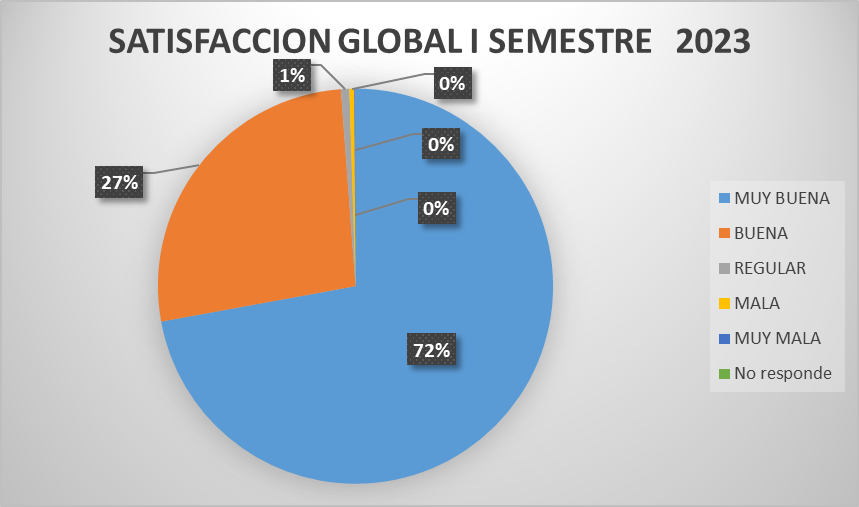 GRAFICO 1
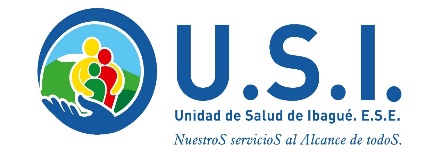 En el grafico No 1 podemos evidenciar que en el I semestre del año 2023se obtuvo un 99 % de satisfacción global, con un porcentaje de 72% de respuestas que califican como  muy buena los servicios ofrecidos, con un 27% califican como buena, con un 1% lo califican con regular los servicios en la Unidad de salud de Ibagué USI ESE.
CONSOLIDADO ENCUESTA DE SATISFACCIÓN E INSATISFACCIÓN GLOBAL  I SEMESTRE 2023
SUGERENCIAS, AGRADECIMIENTOS Y FELICITACIONES

 Por medio del espacio voluntario para las manifestaciones de sugerencias, agradecimientos y felicitaciones presentadas por los usuarios se presentaron:
 ✓ “Excelente super bien gracias a Dios” 
✓ “Buenos servicios las pocas veces que la ha utilizado” 
✓ “Excelente servicios”
 ✓ “Buen servicio a pesar de utilizar pocos los servicios” 
Por otra parte, entre los comentarios se sugerencias se presenta: 
✓ “Mucha demora en la asignación de las citas”
 ✓ “Buen servicio por parte la USI, pero nunca me puedo comunicar para pedir citas”
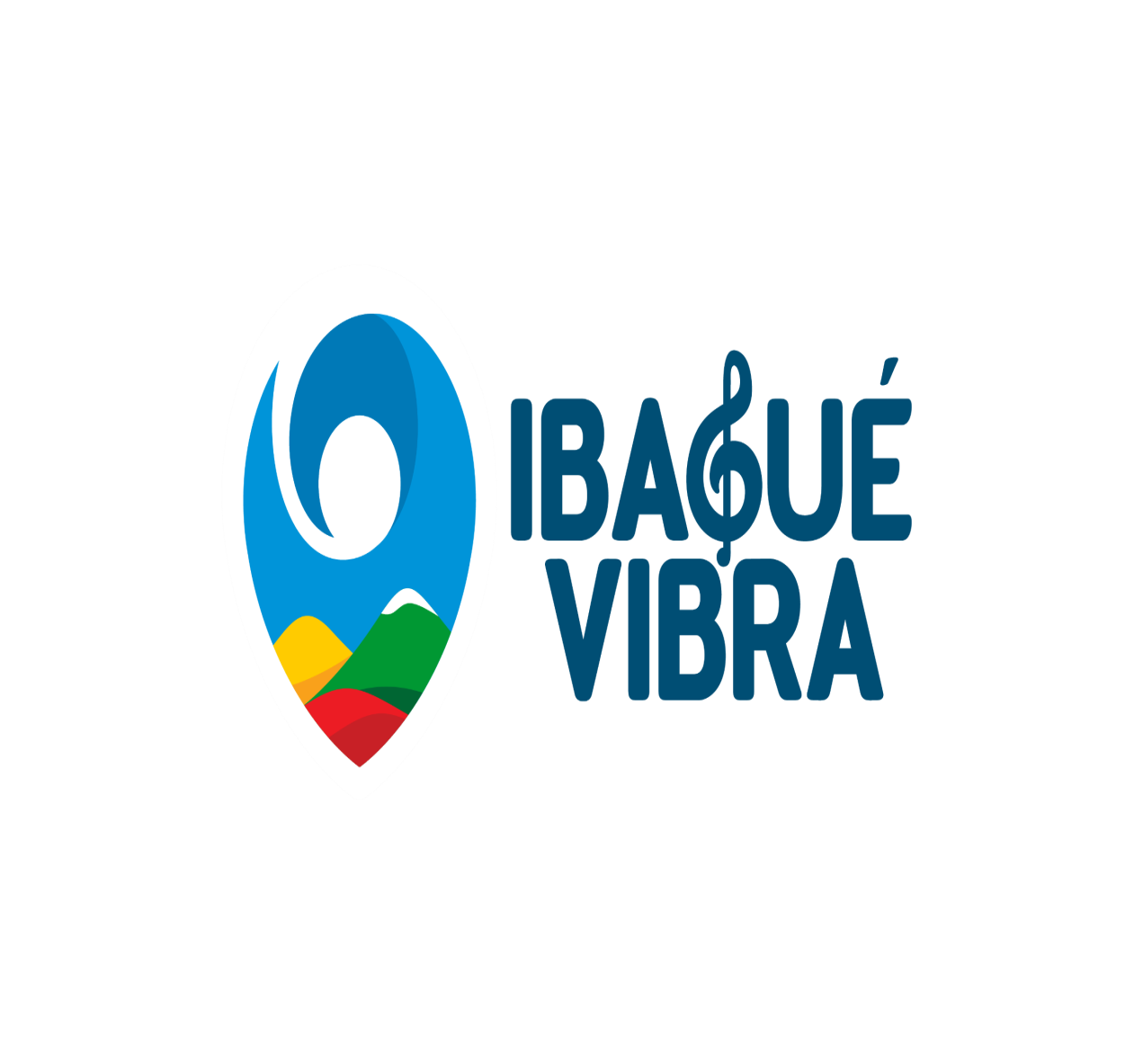 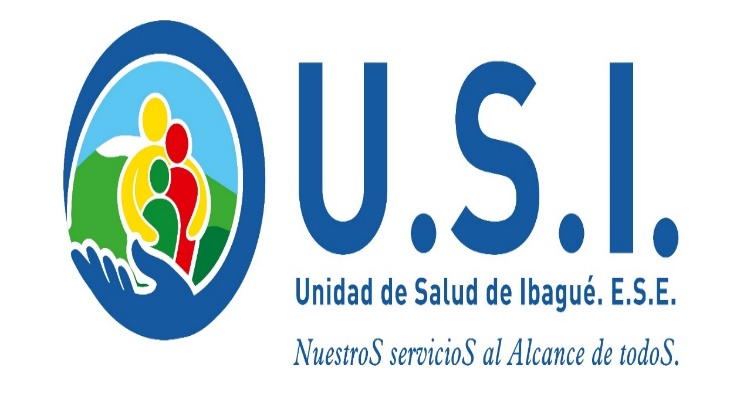 ¡MUCHAS GRACIAS!